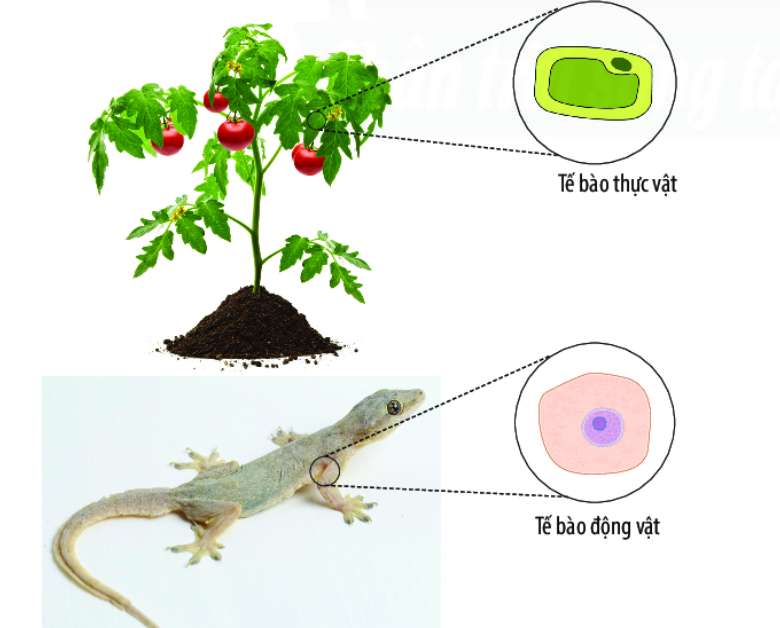 Đơn vị cấu tạo cơ bản của sinh vật sống là gì?
TẾ BÀO
Tế bào nhân sơ
Tế bào nhân thực
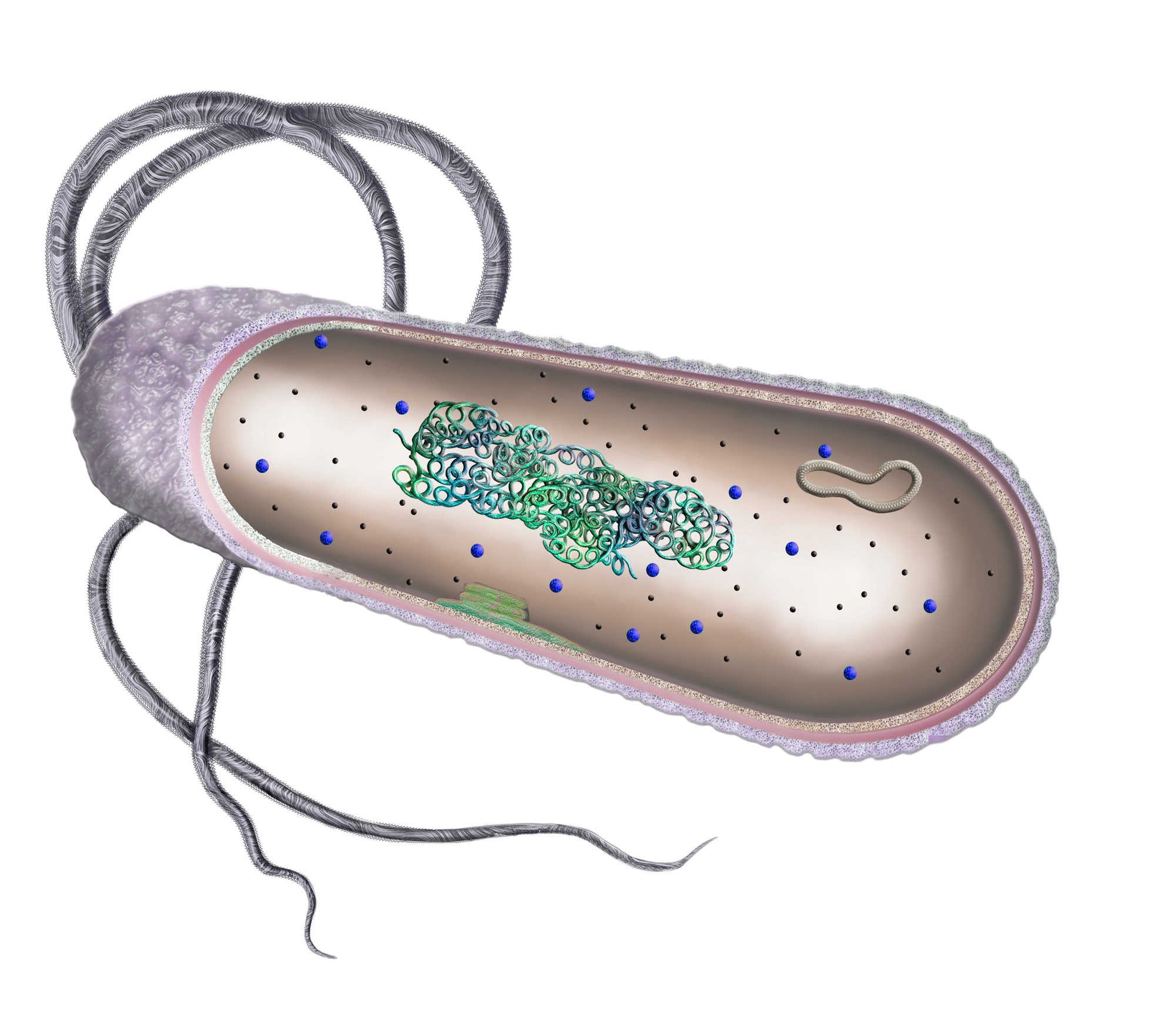 Bài 8: TẾ BÀO NHÂN SƠ
SGK: Chân trời sáng tạo
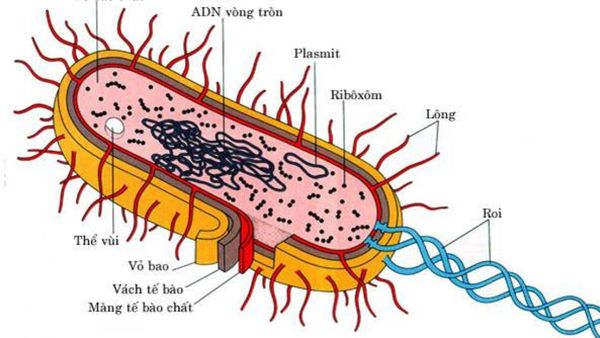 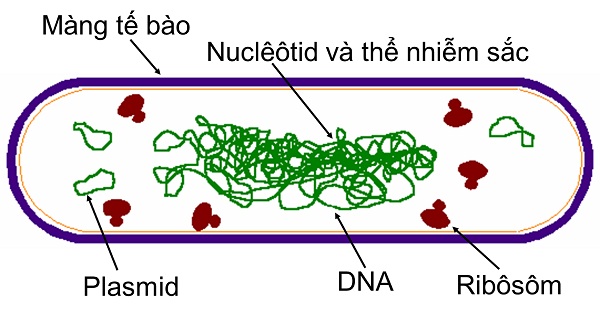 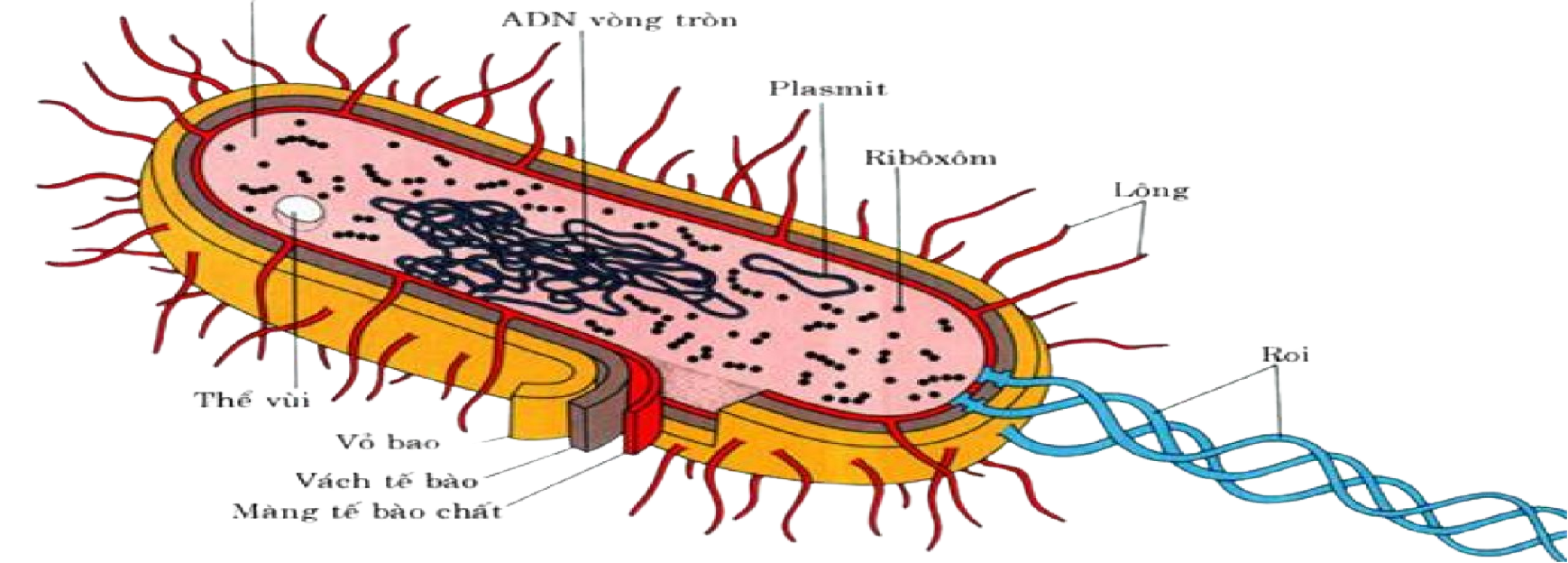 Đặc điểm chung của tế bào nhân sơ là gì?
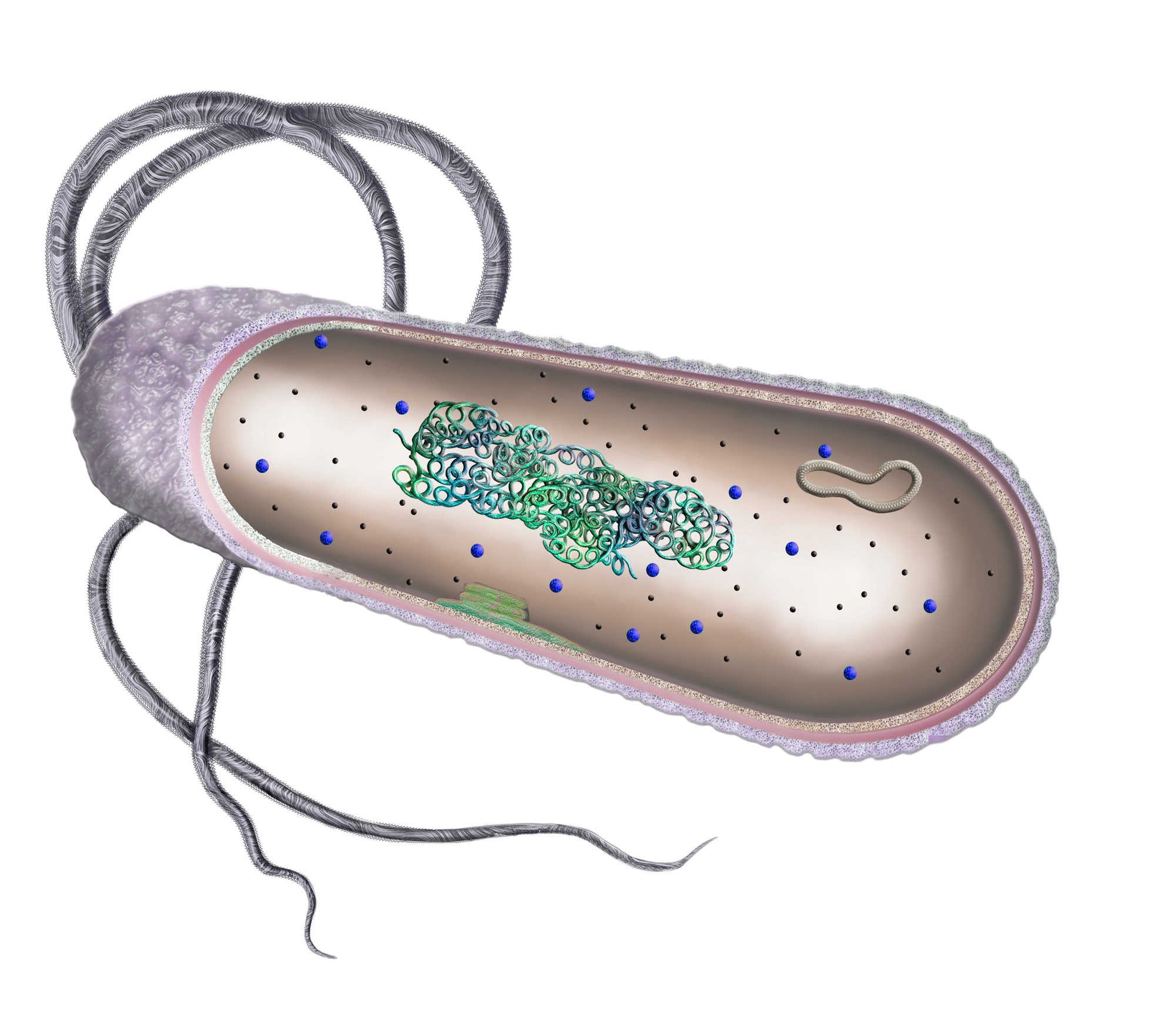 Gọi là vùng nhân
Không có màng bao quanh nhân
Chưa có nhân hoàn chỉnh
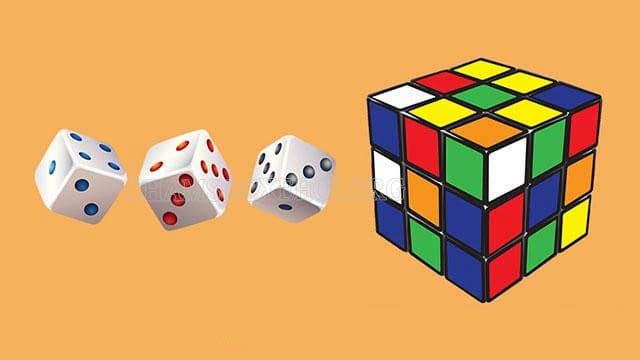 Tỉ lệ S/V?
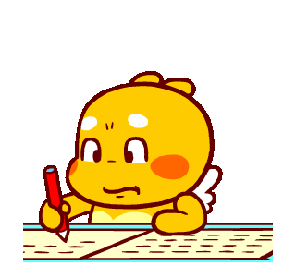 - TB chưa có nhân hoàn chỉnh .
- Các bào quan không có màng bao bọc.
- Không có hệ thống nội màng.
- Bằng 1/10 Tb nhân thực => tỉ lệ S/V lớn => trao đổi chất nhanh => sinh sản nhanh.
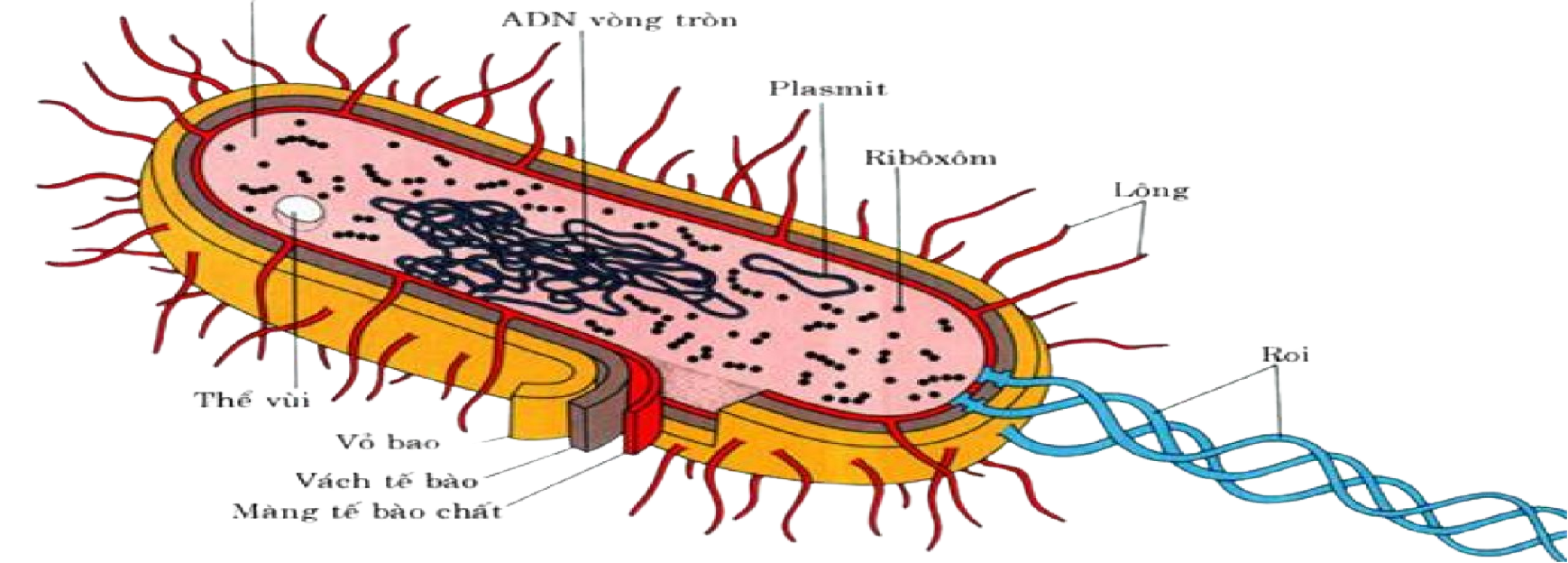 Nhắc lại các thành phần chính của tế bào nhân sơ
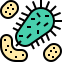 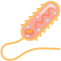 Gồm 3 thành phần chính:
  + Màng sinh chất
  + Tế bào chất
  + Vùng nhân
Các thành phần phụ: Thành tế bào, màng nhầy, lông và roi
Vòng 1: Nhóm chuyên gia
GV chia lớp thành ba nhóm, mỗi nhóm thực hiện các nhiệm vụ độc lập:
  + Nhóm 1: Tìm hiểu về thành tế bào, màng tế bào và tìm sự khác biệt của thành tế bào vi khuẩn Gram âm và Gram dương.
  + Nhóm 2: Tìm hiểu về tế bào chất và giải thích vì sao tế bào chất là nơi diễn ra quá trình tổng hợp nhiều loại protein của tế bào.
  + Nhóm 3: Tìm hiểu về vùng nhân và giải thích tên gọi “Tế bào nhân sơ”
Vòng 2: Nhóm các mảnh ghép
- Thành lập các nhóm mảnh ghép: Mỗi nhóm được thành lập từ ít nhất một thành viên của nhóm chuyên gia.
- Mỗi thành viên có nhiệm vụ trình bày lại cho cả nhóm kết quả tìm hiểu ở nhóm chuyên gia.
PHIẾU HỌC TẬP
Nhóm 1
PHIẾU HỌC TẬP
Nhóm 2
PHIẾU HỌC TẬP
Nhóm 3
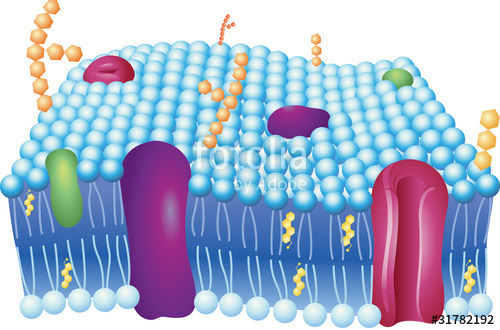 Phospholipit kép
Phospholipit kép
Protein
Protein
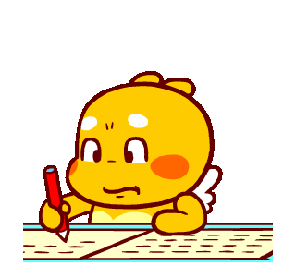 Màng sinh chất: 
- Cấu tạo: từ 2 lớp photpholipit và protein.
 - Chức năng: Có tính thấm chọn lọc, bảo vệ các thành phần bên trong.
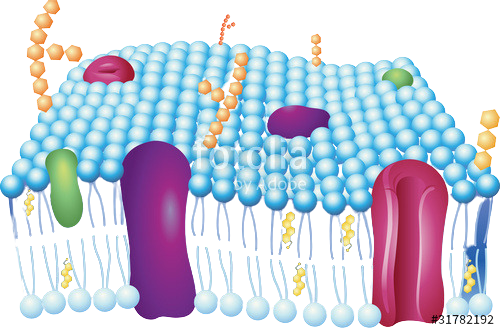 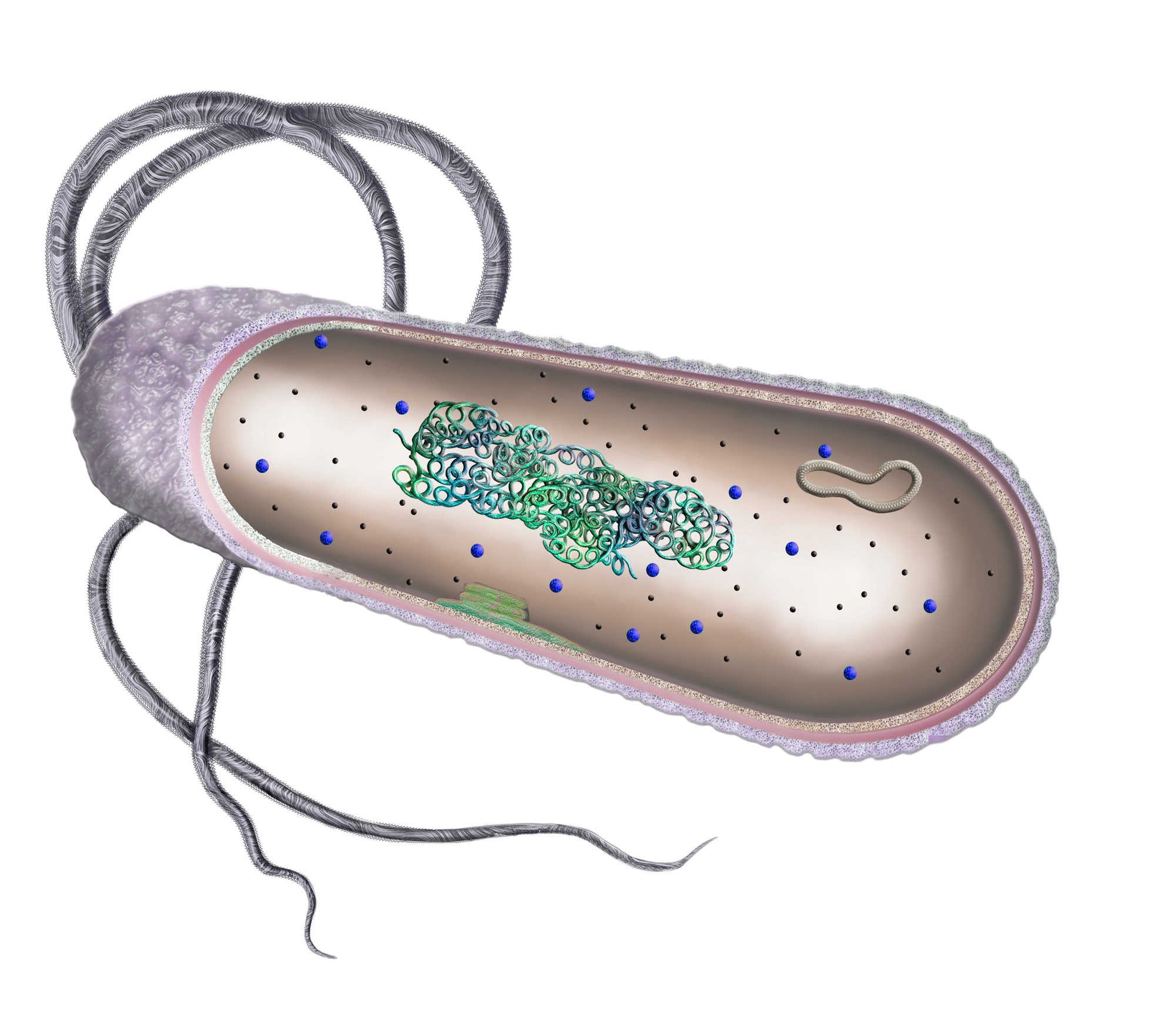 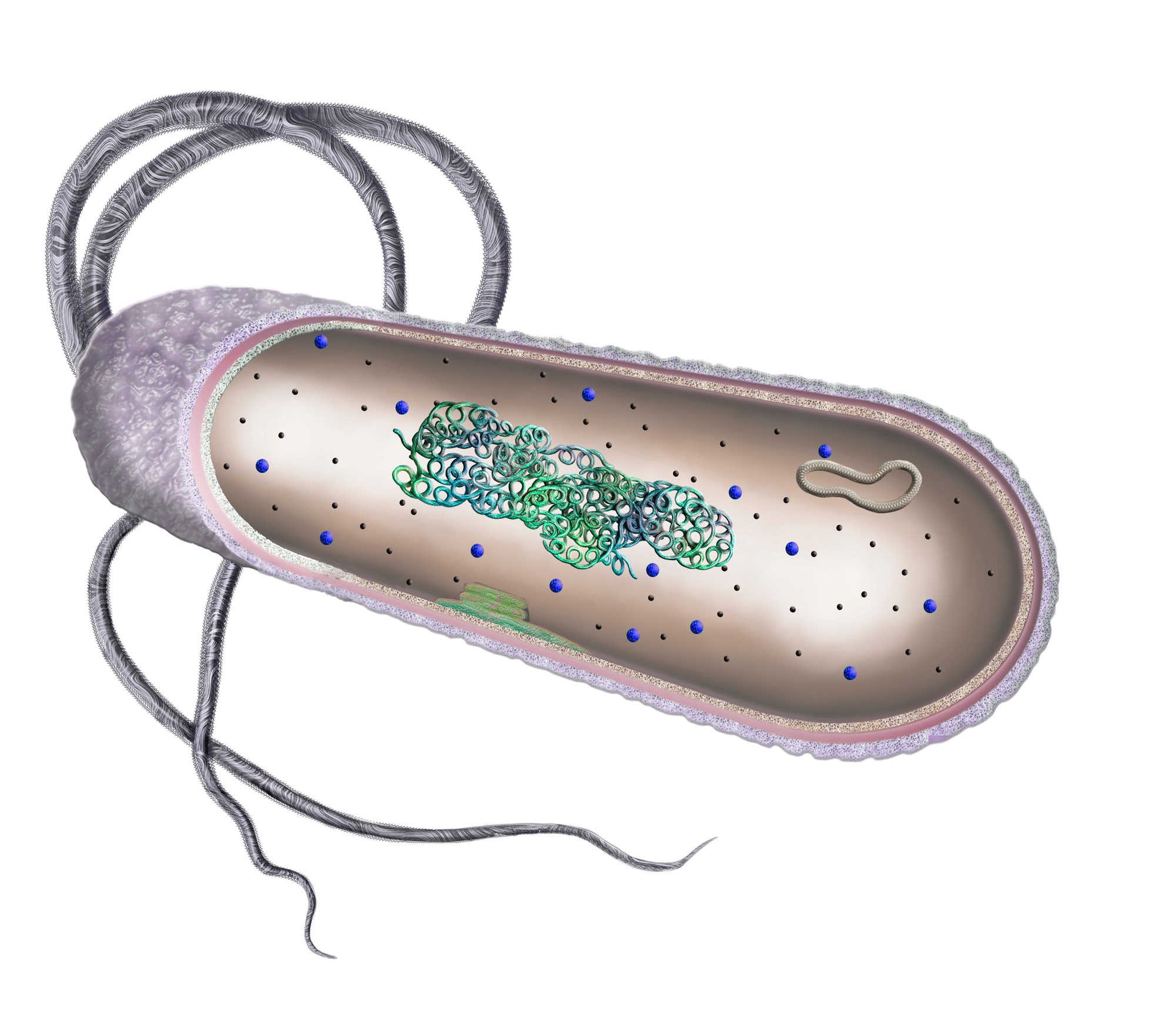 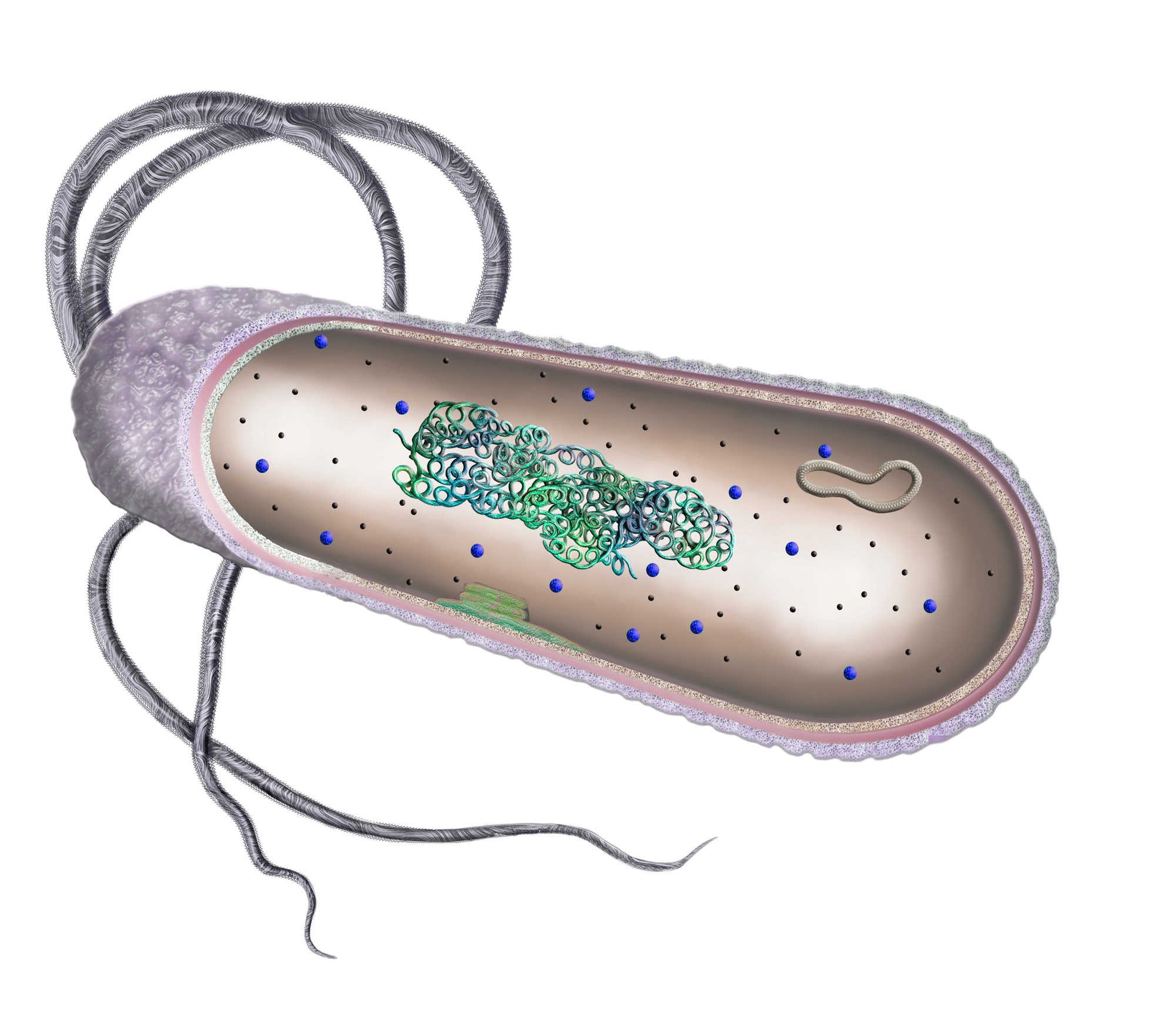 thể vùi
thể vùi
thể vùi
Riboxom
Riboxom
Riboxom
Bào tương
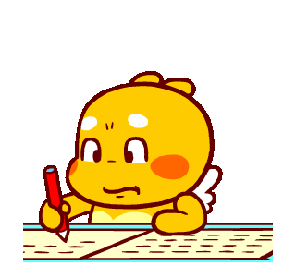 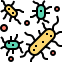 Tế bào chất: 
- Cấu tạo: 
   + Chứa bào tương có các bào quan.
   + Riboxom có chức năng tổng hợp pro cho TB.
 - Chức năng: Là nơi diễn ra quá trình TĐC.
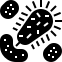 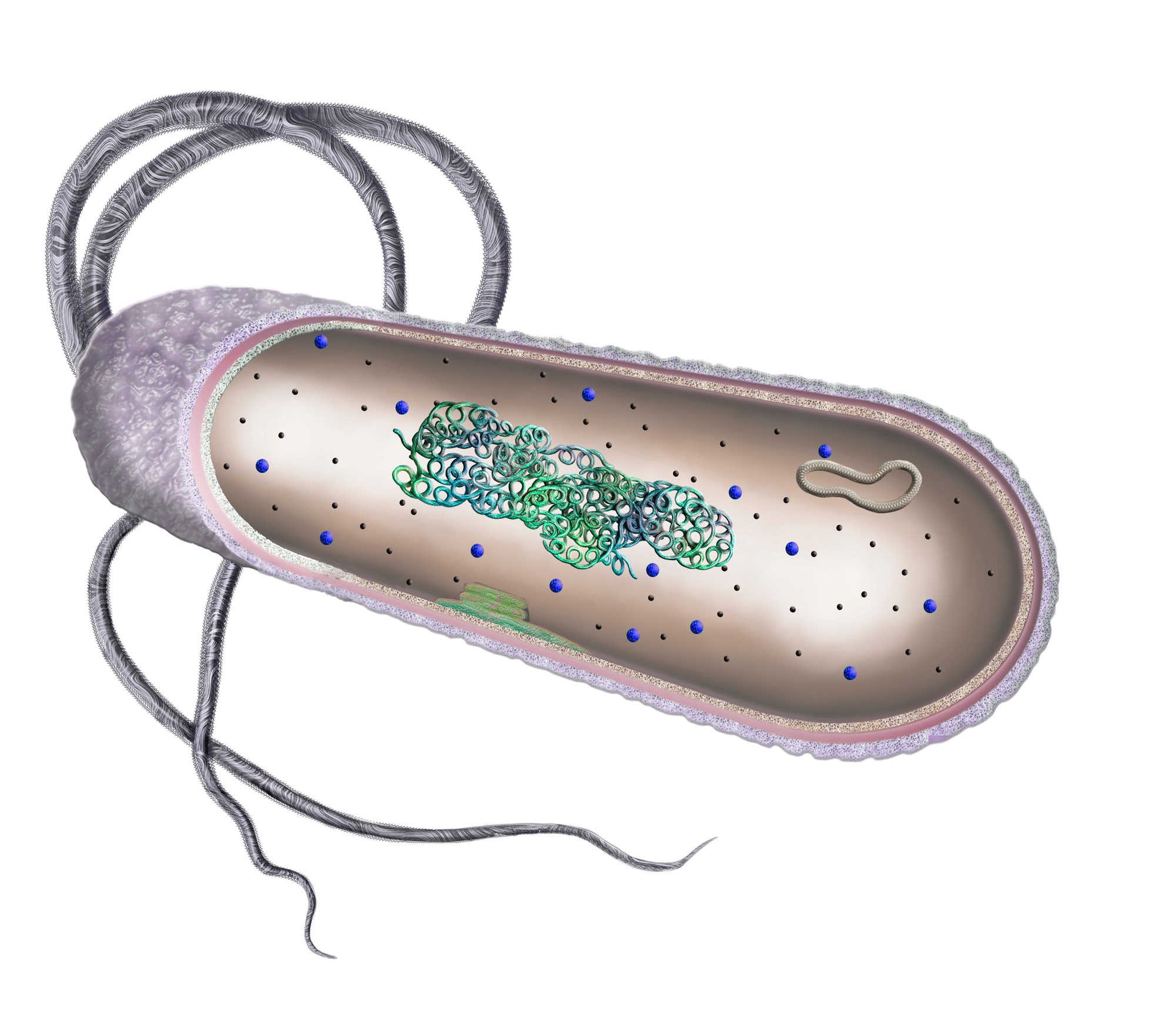 ADN vòng
Plasmid
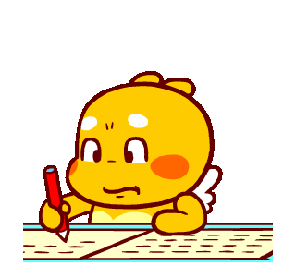 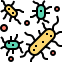 Vùng nhân:  
- ADN dạng vòng quy định mọi tính trạng của cơ thể.
 - Plasmid, quy định 1 số gen kháng thuốc.
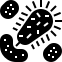 thể vùi
Vùng nhân
Riboxom
Bào tương
ADN vòng
Plasmid
Tế bào chất
phospholipit kép và protein
Màng sinh chất
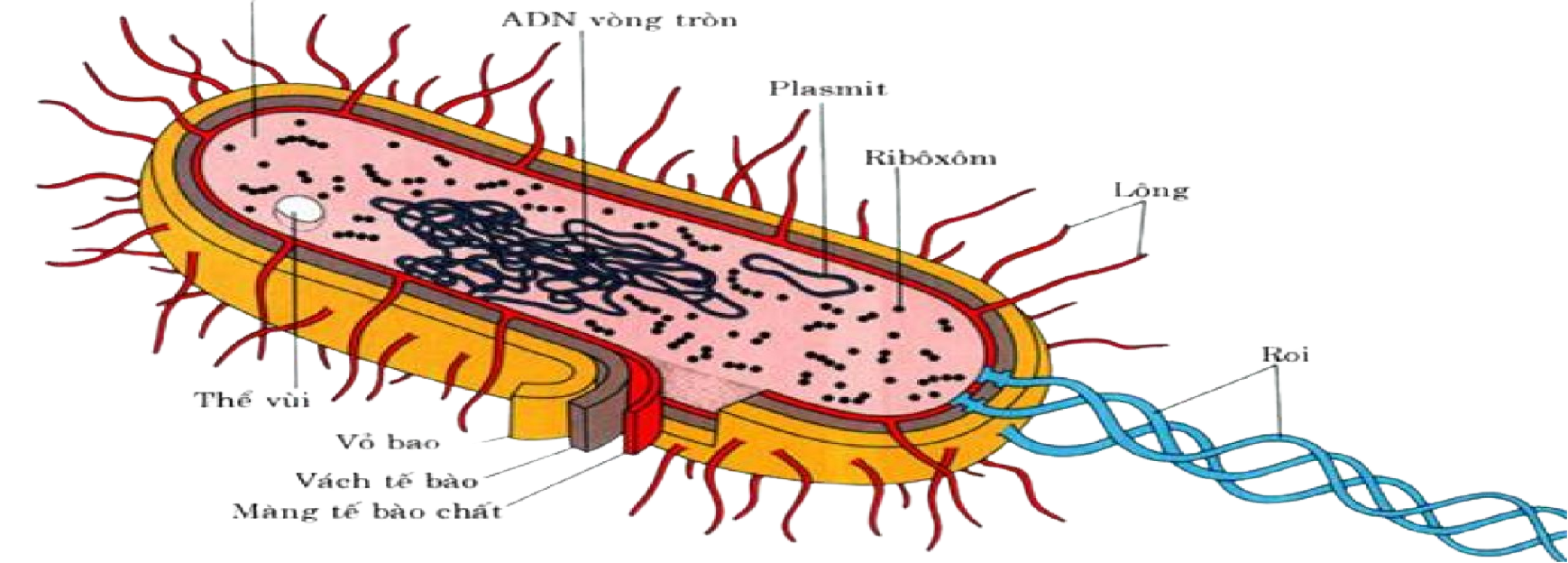 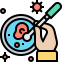 G-
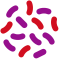 G+
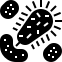 CÁC THÀNH PHẦN PHỤ
Thành tế bào
+ Được cấu tạo từ peptiđôglican
+ Dựa vào thành TB chia vi khuẩn thành 2 loại: G+ và G-
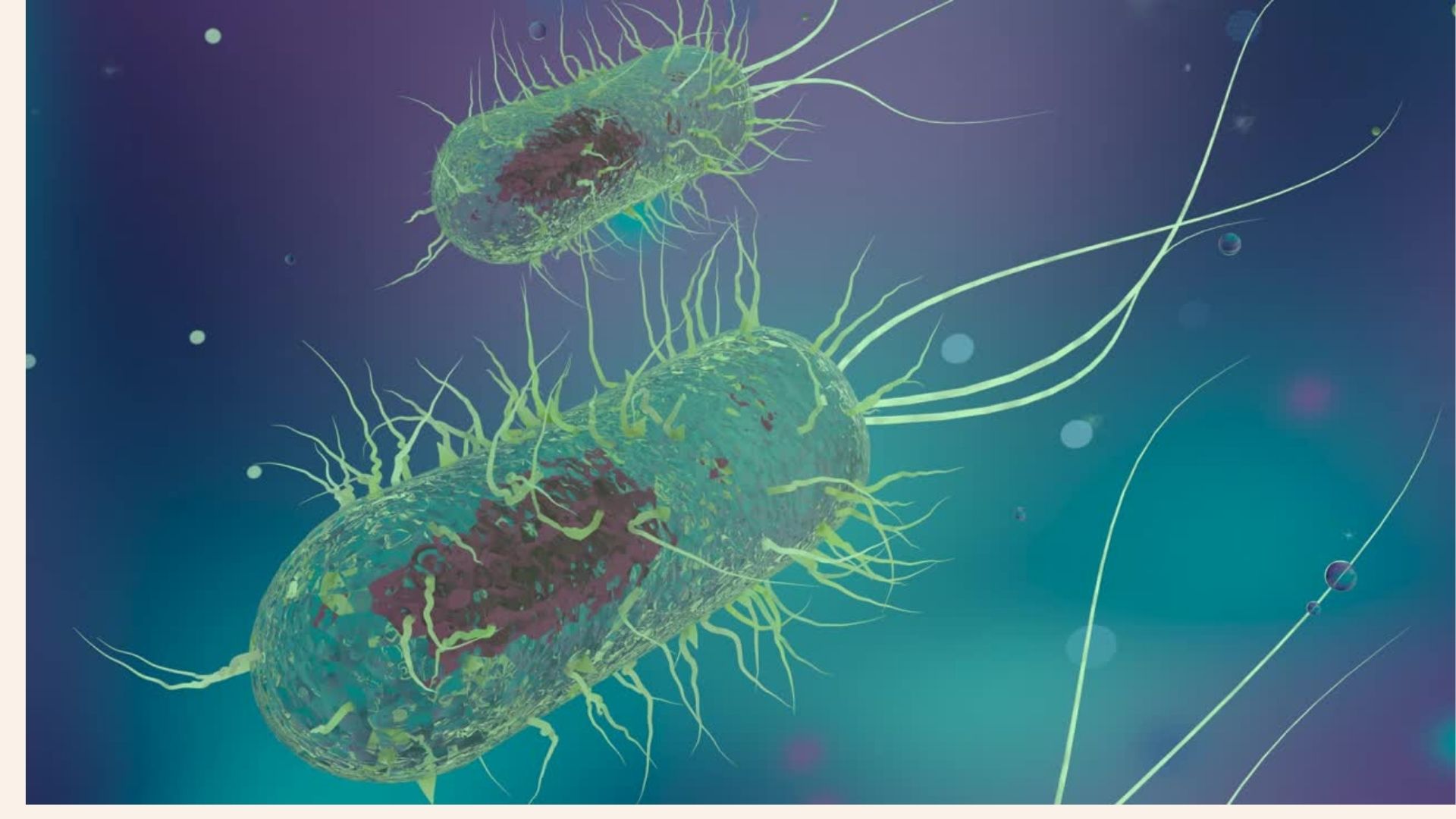 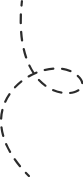 Màng nhầy 
- Có chức năng bảo vệ VK khi xâm nhập vào TB chủ.
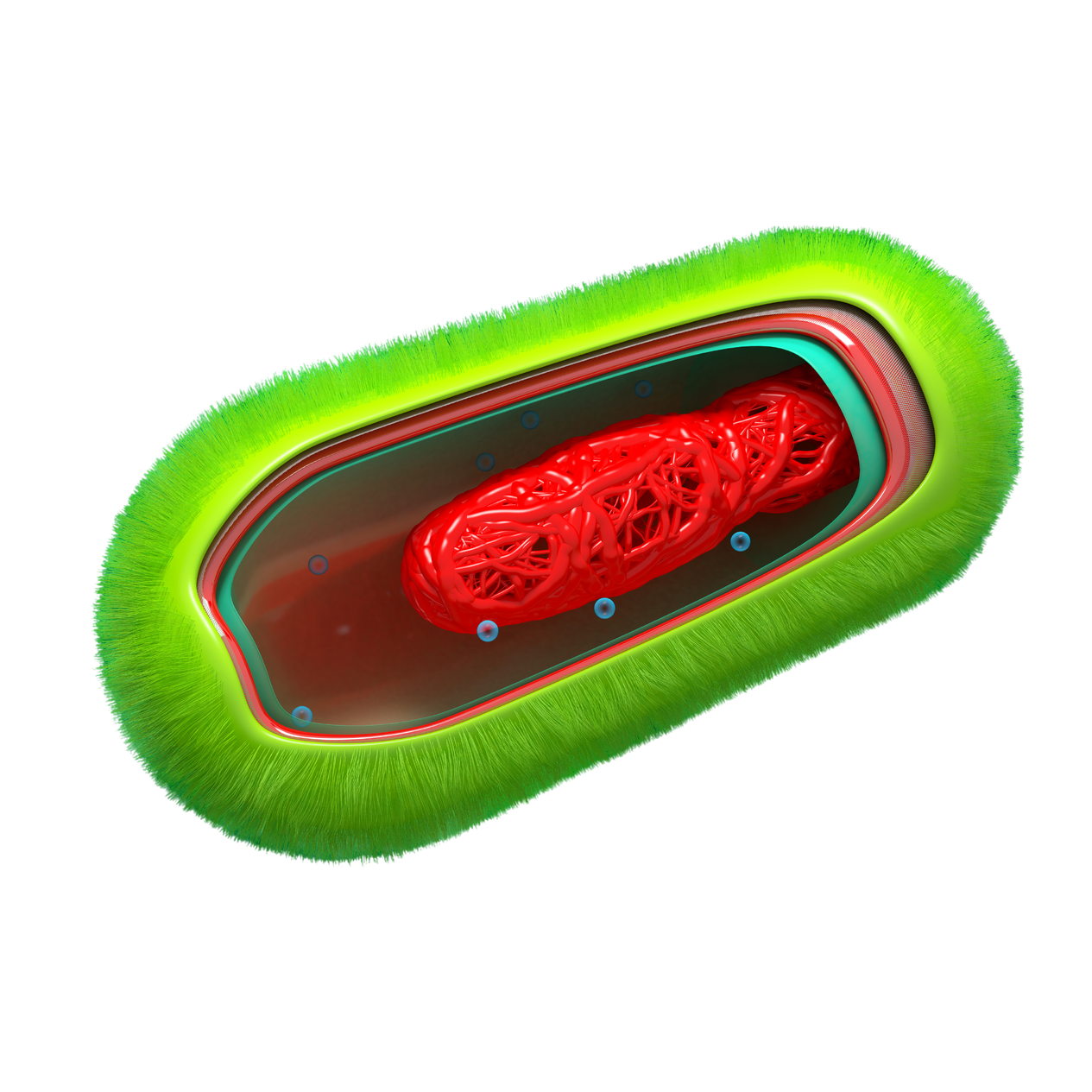 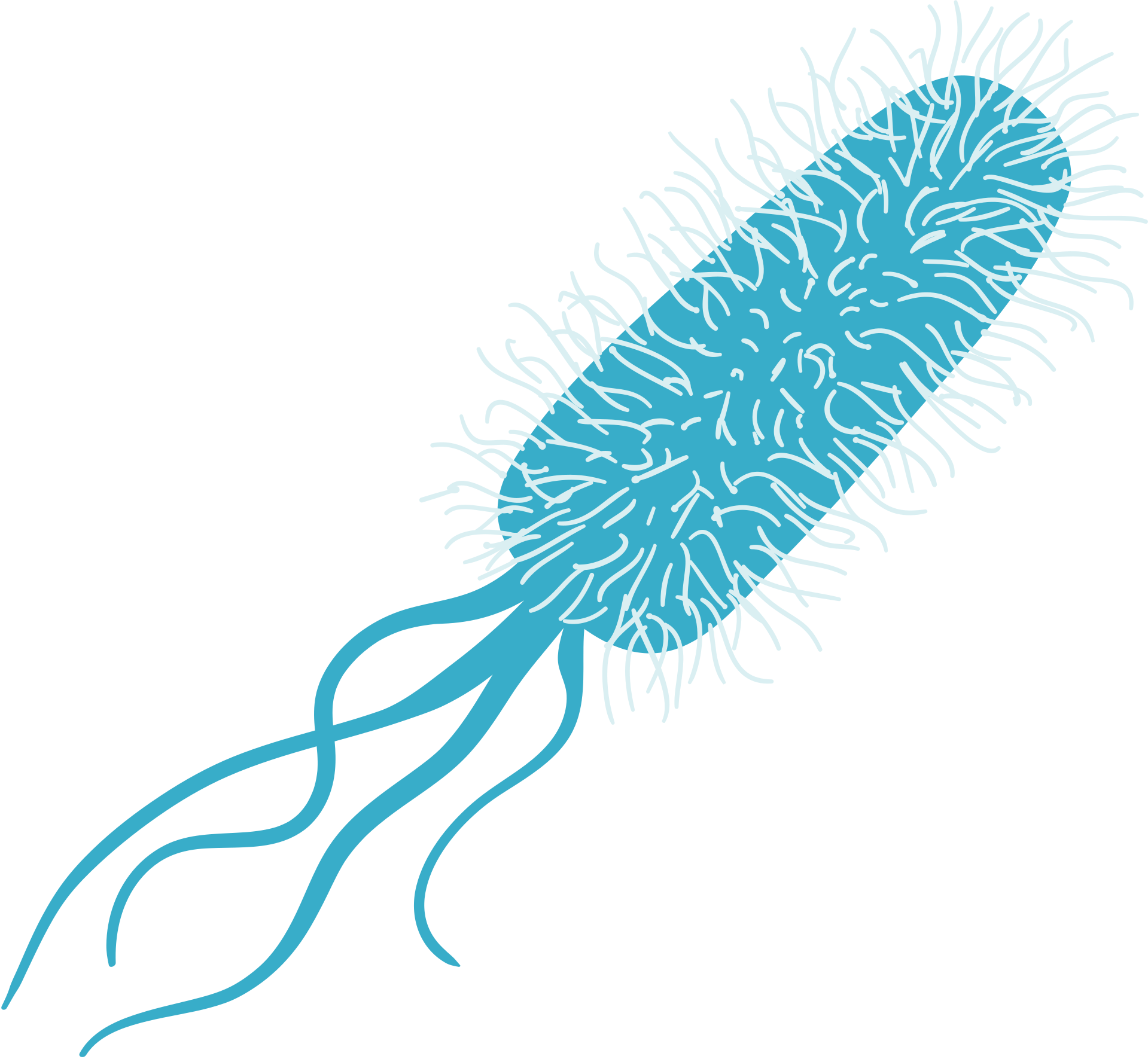 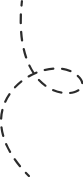 Lông 
- Có chức năng bám vào cơ thể sinh vật khác.
Roi 
- Giúp vi khuẩn di chuyển.
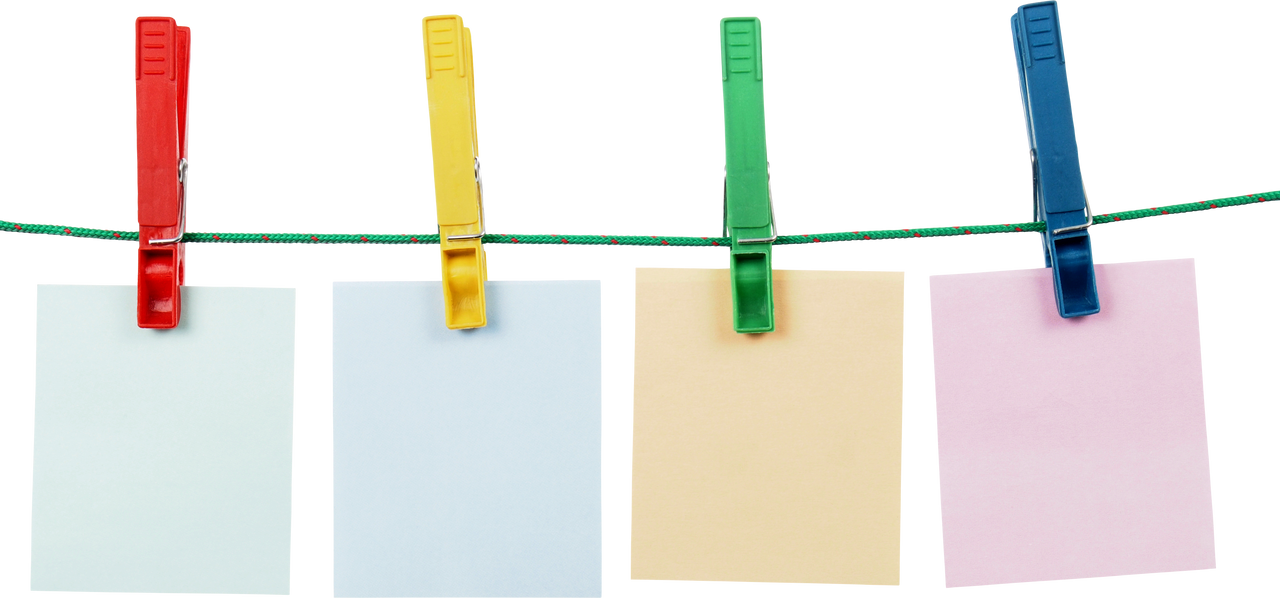 DẶN DÒ
+ Xem lại bài
+ Đề cương ôn thi giữa HKI
+ Đọc trước bài tế bào nhân thực
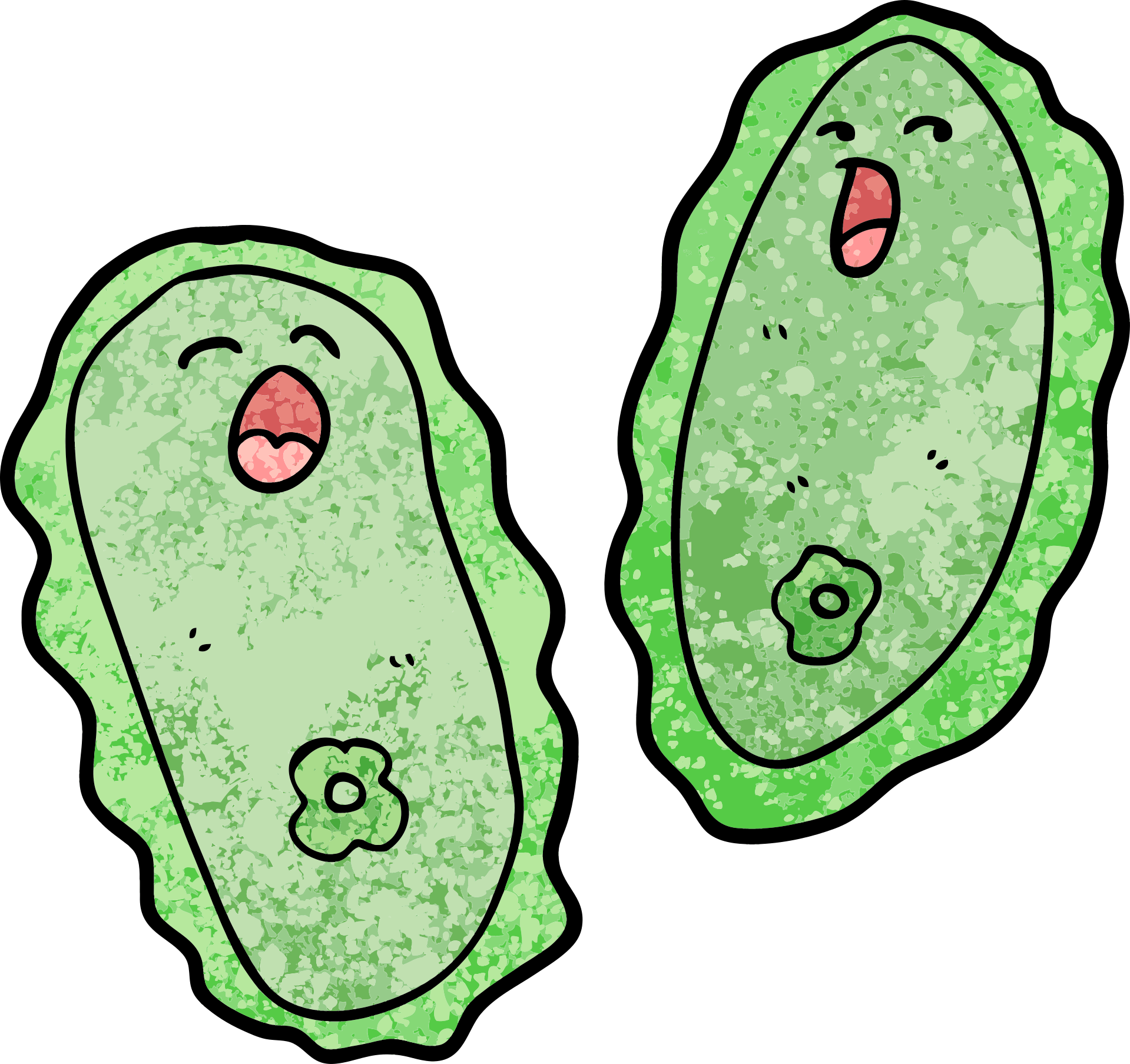 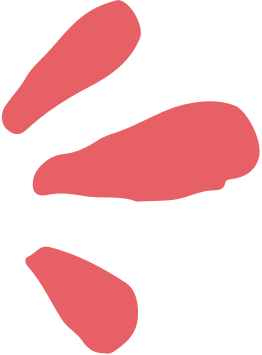